Malawi Disasters II
Applications of Flood Definitions and NASA Earth Observations to Create a Flood Forecasting Methodology
Andrew Kruczkiewicz
Helen Cen
Brigitte Moneymaker
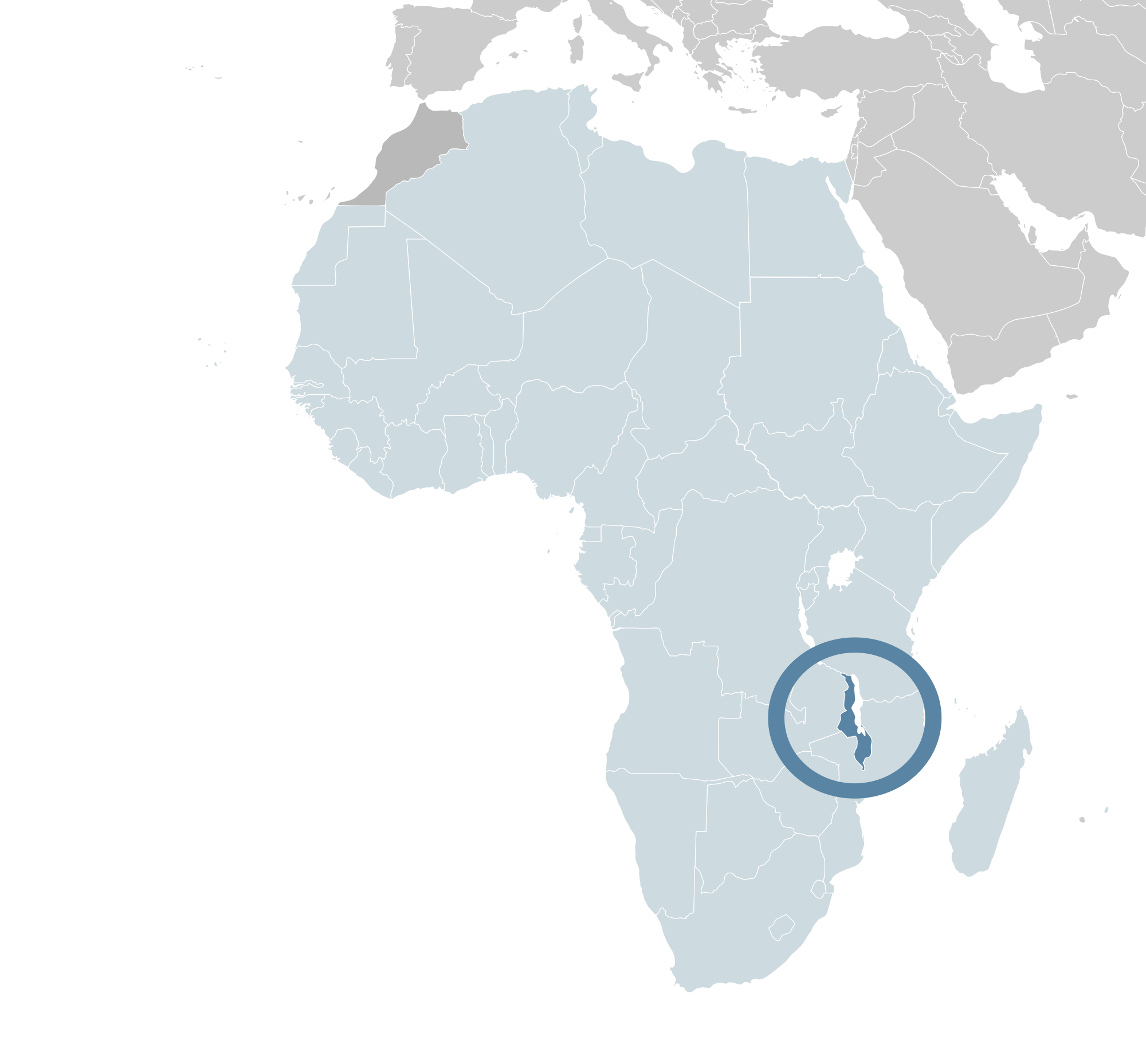 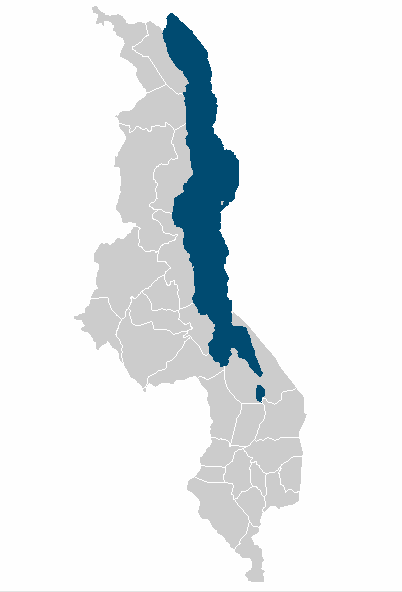 Study Area
Malawi, Africa
Image source: Alvaro1984 18 Wikipedia Commons
Image source: Natural Earth
[Speaker Notes: Demographics
3rd poorest country in the world (World Bank 2014)
GDP- $780
Life expectancy- 58

Water Availability
Lake Malawi ~ 20% of the land surface cover 
“Has significant volumes of water in lake and rivers…”
“….however, water resources are declining” (UNEP 2013)
Climate change
Land degradation (deforestation)
Pollution
Considered water-stressed




Base Layer: Natural Earth 

Image Credit: https://en.wikipedia.org/wiki/File:Location_Malawi_AU_Africa.svg


http://www.unpei.org/sites/default/files/e_library_documents/Malawi_Policy_Brief_Water_Resources_MSEOR.pdf

http://data.worldbank.org/indicator/NY.GDP.PCAP.PP.CD?order=wbapi_data_value_2013+wbapi_data_value+wbapi_data_value-last&sort=desc]
Malawi Vulnerability
Strong Seasonal Precipitation

Diverse Topography

Largely Poor Population
Image Credit: Arjan van de Merwe/UNDP
[Speaker Notes: Image credit: https://www.flickr.com/photos/unitednationsdevelopmentprogramme/16194370068/in/album-72157650093828759/


Malawi has both a high vulnerability and high risk of natural hazards, leading to a high risk for disasters.

The pictures show left- a flood, middle- a hand drawn map showing a synoptic weather map with an ITCZ location which leads to heavy rain and right- poor construction of homes and poor location of homes increases vulnerability


A region with sparse climatic and environmental data
Prone to flooding (occasionally leading to a national disaster)

Needs reliable time series of climatic and environmental data to analyze flood impact 
Temporally and spatially]
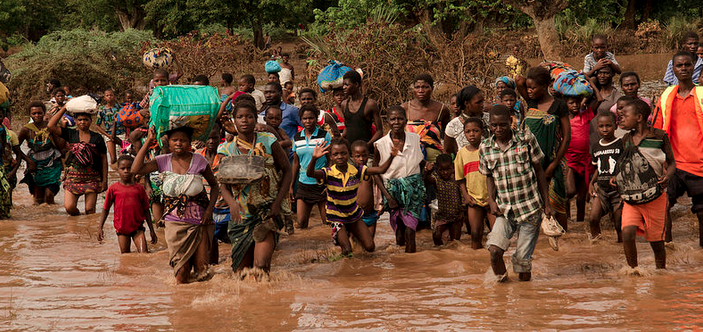 Image Credit: Arjan van de Merw UNDP
January 2015 
Floods
Displaced over 230,000 residents 

276 people reported dead or missing
[Speaker Notes: Image: https://www.flickr.com/photos/unitednationsdevelopmentprogramme/16356020316/in/album-72157650093828759/]
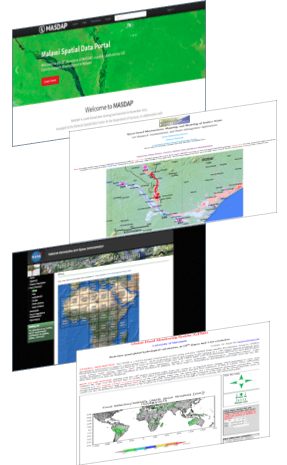 Previous Work
Comparison of Flood Detection Products

Revealed large discrepancies in the accuracy of detecting different flood types
[Speaker Notes: This project builds on the previous term’s Project comparing techniques of inundation detection for January 2015 floods using NASA earth observationsA previous study of several inundation products provided insight into potential disparities between spatial distribution of flood signals relative to the specific type of flood.

The current project builds on this analysis of various EO flood detection products and incorporates specific flood definitions to better identify and evaluate flash floods versus riverine floods. These definitions will then be incorporated into a comprehensive framework to better monitor and forecast flash flood events in vulnerable areas. By incorporating flash floods into the analysis, this project aims to further assist our project partners, as well as other humanitarian agencies, to better monitor the spatial extent of different flood events and further improve disaster relief response. 


_________

The Malawi Spatial Data Platform
TerraSAR-X, RADARSAT & RADARSAT-2

The Dartmouth Flood Observatory website
DFO

NASA Goddard’s Office of Applied Science’s NRT Global Flood Mapping website
NRT-GFM

University of Maryland’s Global Flood Monitoring System website 
GFMS-FD & GFMS-I 

All flood detection products were then added into QGIS for processing and visualization

-------

Analysis of product comparison

Qualitative spatial analysis of relationship between shelters and inundation products

Through visual comparison across all flood detection products, it was apparent that spatial coverage and accuracy differ approximately north of Chikwawa district and south of it. Hence, a black horizontal line was drawn to help analyze results. Above the line are areas prone to flash floods, and below the line areas are susceptible to riverine floods. 

As shelters are usually located in close spatial proximity to inundated communities (usually within 10 km), we assume that inundation signals nearby shelters are valid. Further quantitative analysis will be completed in the next term

-----------]
Objectives
Validate Previous Term’s results with new Ground Truth Data

Produce a  methodology for analyzing flood detection skill relative to flash floods
Image Credit: Arjan Merwe UNDP
[Speaker Notes: Newly provided ground truth from our project partners allowed us to validate the previous term’s results.




Image Credit: https://www.flickr.com/photos/unitednationsdevelopmentprogramme/16194370778/in/album-72157650093828759/]
Earth Observations Utilized
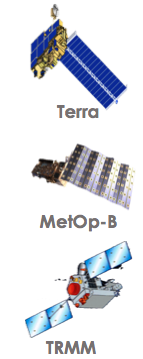 NASA Earth Observations

MODIS sensor aboard Terra and Aqua satellites

TRMM, Aqua (AMSR-E & AMSU-A), & Defense Meteorological Satellite Program satellites

European Space Agency (ESA) 
ASCAT Sensor (EUMETSAT METOP Satellites) 

Other Earth observations
Synthetic Aperture Radar (SAR)
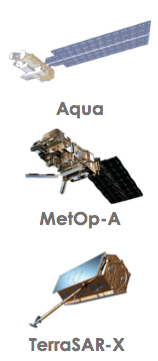 [Speaker Notes: MODIS sensor aboard Terra and Aqua satellites
DFO (Dartmouth Flood Observatory Flood Detection Product) & NRT-GFM (NASA Goddard’s Office of Applied Science’s NRT Global Flood Mapping product)

TRMM, Aqua (AMSR-E & AMSU-A), & Defense Meteorological Satellite Program satellites 
GFMS-FD & GFMS-I (Global Flood Monitoring System’s Flood Detection and Inundation product))

Synthetic Aperture Radar (SAR)
TerraSAR-X (Germany), 
RADARSAT (Canada) &
 RADARSAT-2 (Canada)]
Project Methodology 1
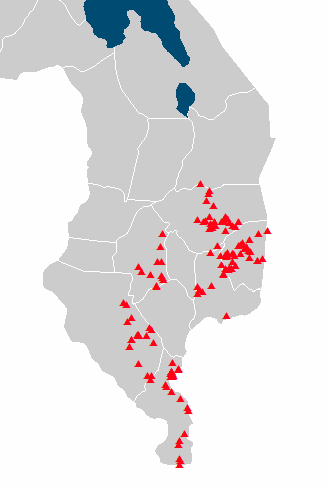 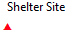 Ground Truth Data Provided by Red Cross Red Crescent
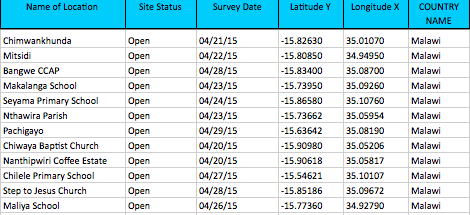 [Speaker Notes: Base Layer: Natural Earth 


The ground truth provided by Red Cross Red Crescent included the Lat/Long coordinate of each shelter site, along with the location of the village the majority of the displaced residents came from.]
Dartmouth Flood Observatory
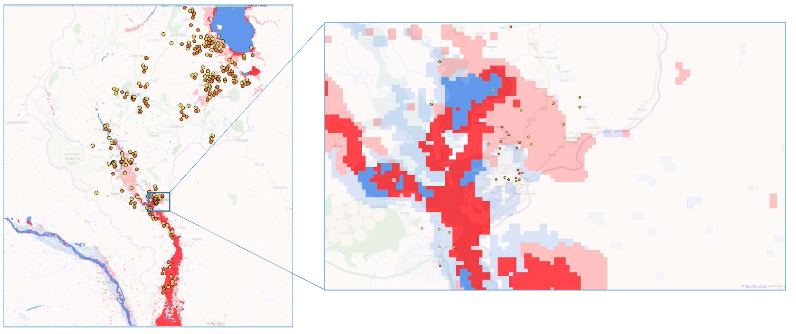 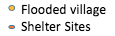 Analysis
Reprocess Flood Products with accurate Shelter Sites for displaced residents
[Speaker Notes: Image Base Layer: OpenStreet Map 

DFO flood product reprocessed with ground truth data]
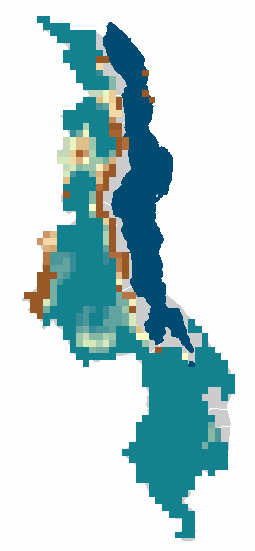 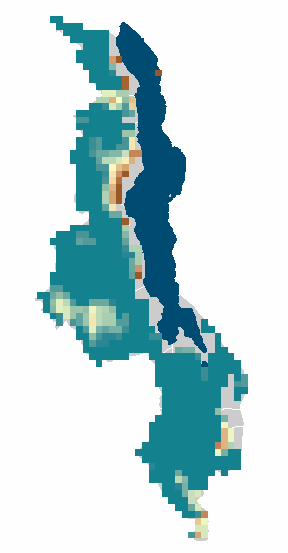 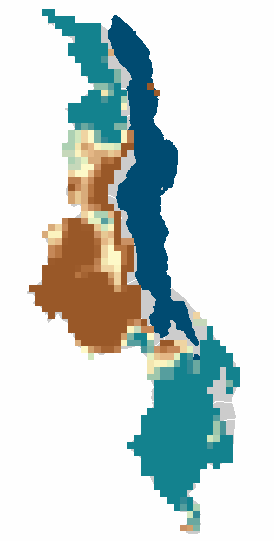 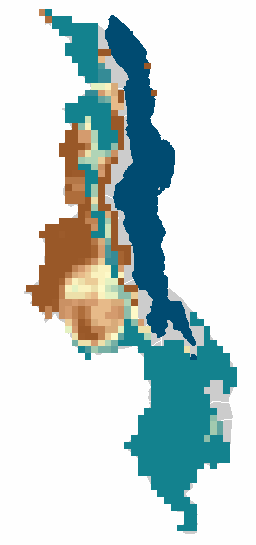 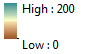 Jan 14, 2015
Jan 11, 2015
Project Methodology 2
Compare Soil Moisture for the duration of the Study Period
[Speaker Notes: Visual Time Series of Soil Moisture index, 0 is dry 200 is highly saturated. 

Jan 11, Jan 12, Jan 13, Jan 14, 

Base Layer: Natural Earth]
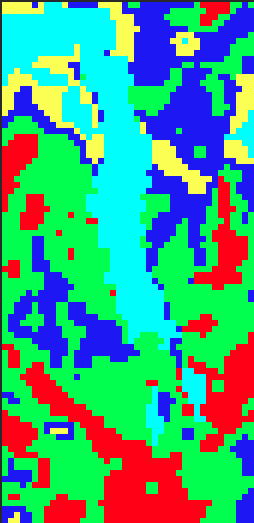 Analysis
Isocluster image classification analysis, coming soon!
[Speaker Notes: ENVI analysis]
Project Methodology: 3
Extreme Rainfall Events

TRIMM
CMOPRH
IFRC
[Speaker Notes: Times series of Soil moisture will be here]
Analysis
Discussion
Flood Product Analysis
Soil Moisture Analysis
Extreme Rainfall Event
[Speaker Notes: Potentially 3 separate slides if there are too many images 



Reprocess FP layers 

Put in new Shelter Data Red Cross Red Crescent 

IDP information, 

Soil Moisture Analysis


3. Extreme Rainfall Analysis]
Things that are typically included in a presentation:
General Guidelines I
The slides provided in the template are just a starting point for teams.  Feel free to expand upon these topics, alter the headings, and change the order of the slides to fit your needs.
Study area
Study period
Objectives
Community concerns
NASA satellites/sensors used
Methodology
Results
Conclusions
Errors & uncertainties
Future work
Acknowledgements
Backup slides
Required Statement
General Guidelines II
Header text point size should be between 40 and 60 on most slides.
Body text point size should be at least 20.
Use Century Gothic.
Keep text to a minimum.
Try to use a consistent font size between slides.
Image Credit: Monet
[Speaker Notes: Image Source: http://commons.wikimedia.org/wiki/File:Claude_Monet_-_The_Magpie_-_Google_Art_Project.jpg]
Image Credit: Monet
General Guidelines III
Include speaker notes for each slide (see below).
Include a visual on each slide, if possible.
Arrange content to minimize white space.
[Speaker Notes: These notes should be thorough enough for someone not familiar with the project to clearly present the material.

Image Source: http://commons.wikimedia.org/wiki/File:Claude_Monet_-_The_Magpie_-_Google_Art_Project.jpg]
Maps & Logos
Maps
Import the legend separately.
Make sure all text is legible and editable.
Cite base layer source in speaker notes.
Logos
US Federal logos only.
No state, NGO, local and or international government logos, or software logos.
Photos & Figures I
You may only use images taken by your team, provided by your partners (as long as you have permission from them), from a Federal Agency, from the new DEVELOP stock imagery collection on DEVELOP’s Flickr page, or Creative Commons images.
Obtain a media release form from all people in photos that your team has taken — no children!
All image sources should be cited using a consistent format and should be visible on the slide.
Photos & Figures II
Please do not include the image URL in the source text box but rather place it in the notes section below.
If you use a border for your images include it on all photographs to keep your presentation consistent.
Keep all images and text boxes editable, including individual elements of flowcharts.
Background images are discouraged.  If you use one, make sure that your text remains clear and legible.
Advisors
Dr. Pietro Ceccato, Lead Environmental Monitoring Program, IRI
Partners
Eri Coughlan de Perez, Red Cross/Red Crescent Climate Centre
Hastings Kandaya, Malawi Red Cross Society
Others
Alex Sweeney & Jerrod Lessel, Past Project Contributors